Figure 1. Low-power photomicrographs of the mouse brain showing 4 levels through the posterior to anterior extent of ...
Cereb Cortex, Volume 17, Issue 12, December 2007, Pages 2805–2819, https://doi.org/10.1093/cercor/bhm012
The content of this slide may be subject to copyright: please see the slide notes for details.
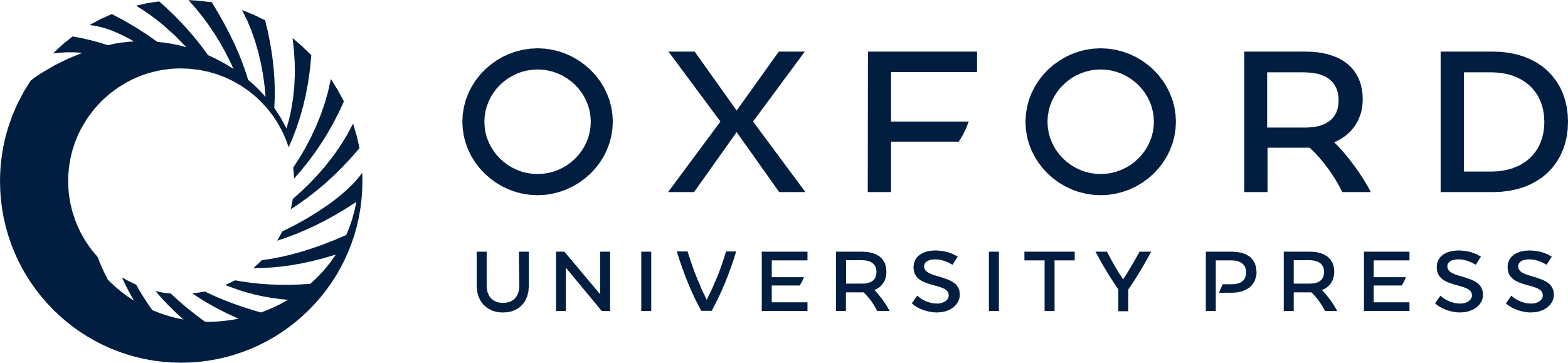 [Speaker Notes: Figure 1. Low-power photomicrographs of the mouse brain showing 4 levels through the posterior to anterior extent of the visual cortex and surrounding cortical areas in coronal neurofilament protein–labeled sections; (A) −4.00 mm from Bregma, (B) −3.00 mm, (C) −2.40 mm, and (D) −1.95 mm. Arrowheads mark the topographic boundaries of adjacent cortical areas. The asterisk on B and C shows the transition area between RSA and the medial extrastriate cortex. Scale bar = 800 μm. RSG, granular retrosplenial cortex; S1BF somatosensory area 1, barrel cortex.


Unless provided in the caption above, the following copyright applies to the content of this slide: © The Author 2007. Published by Oxford University Press. All rights reserved. For permissions, please e-mail: journals.permissions@oxfordjournals.org]